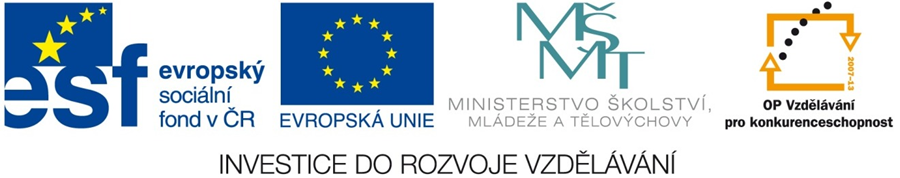 Projekt OP VK č. CZ.1.07/1.5.00/34.0420
Šablony Mendelova střední škola, Nový Jičín
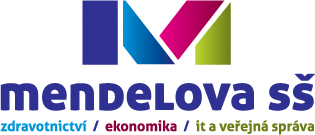 název materiálu:
 
Goniometrické funkce
Autor:  Mgr. Břetislav Macek
Rok vydání: 2014
Tento projekt je spolufinancován ESF a státním rozpočtem ČR.  Byl uskutečněn z prostředků projektu OP VK. Materiály jsou určeny pro bezplatné používání pro potřeby výuky a vzdělávání na všech typech škol a školských zařízení. Jakékoliv další využití podléhá Autorskému zákonu. Materiál je publikován pod licencí Creative Commons – Uveďte autora - Neužívejte komerčně - Nezasahujte do díla 3.0 Česko.
Goniometrické funkce
Osnova
pojem funkce
goniometrické funkce
grafy a vlastnosti jednotlivých funkcí
posouvaní grafů goniometrických funkcí
příklady na procvičení včetně řešení
Funkce
je předpis, který každému x z nějaké množiny D (definiční obor) přiřazuje „právě jedno“ reálné číslo y z množiny H (obor hodnot)

o funkci mluvíme také jako o tzv. zobrazení
např.  R  R       zobrazení z množiny R do množiny R
Goniometrické funkce
v matematice pracujeme krom jiných funkcí i s funkcemi goniometrickými a těmi jsou:

funkce sinus               zkráceně        sin
funkce cosinus                              cos
funkce tangens                             tg
funkce cotangens                         cotg
Grafy a vlastnosti
funkce sinus
nazýváme: sinusoida                 lichá funkce – souměrná podle středu
D(f) = R ; H(f) = < -1; 1>
perioda – 2π  (nebo 360o)
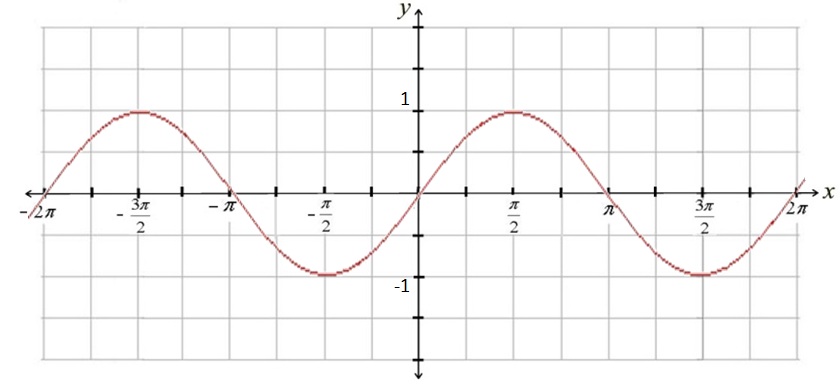 zde začíná růst
H(f)
a zde opět roste, tedy po 2π
D(f)
Grafy a vlastnosti
funkce cosinus
nazýváme: cosinusoida                 sudá funkce – souměrná podle osy
D(f) = R ; H(f) = < -1; 1>
perioda – 2π  (nebo 360o)
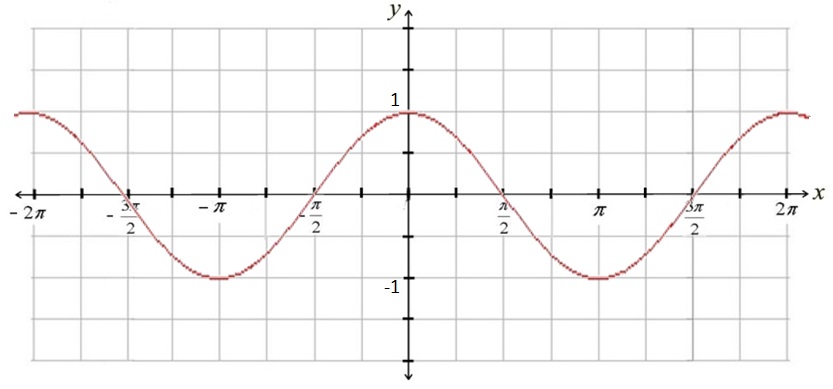 Grafy a vlastnosti
funkce tangens
nazýváme: tangentoida                                  lichá funkce – souměrná podle středu
D(f) = R – { π/2 . (2k +1); k     Z} ; H(f) = R
perioda –  π  (nebo180o)
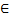 asymptoty
v těchto hodnota není definována
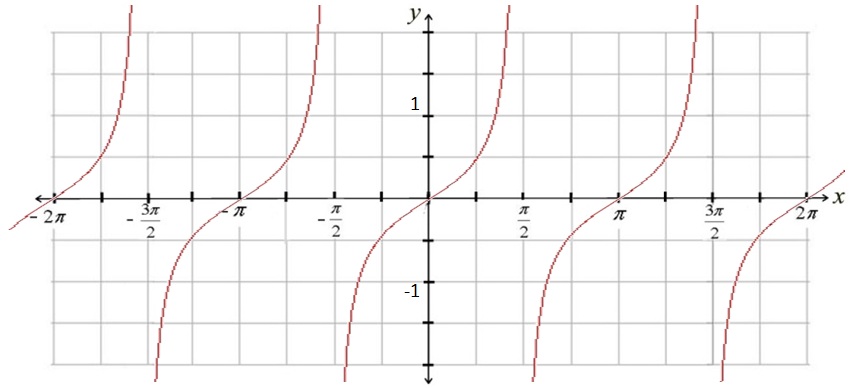 zde začíná růst
a zde opět roste, tedy po π
1
-1
D(f)
H(f)
Grafy a vlastnosti
funkce cotangens
nazýváme: cotangentoida                             lichá funkce – souměrná podle středu
D(f) = R – { π . (2k +1); k     Z} ; H(f) = R
perioda – π  (nebo180o)
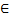 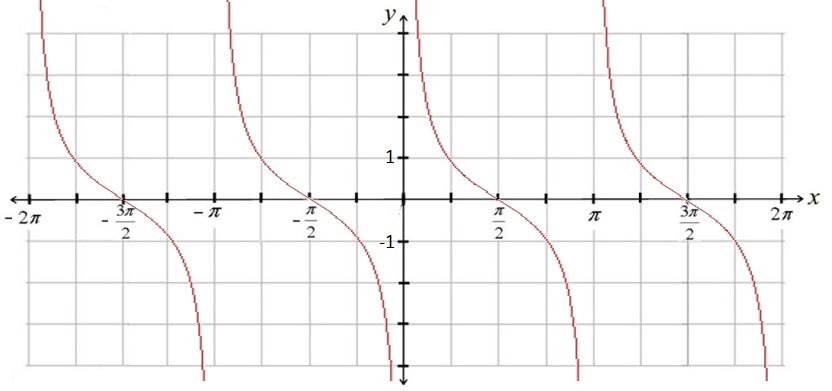 Ukázkové příklady - posouvání grafu
Př. Sestrojte graf dané funkce pomocí posunutí:   f: y = sin 2x
původní funkce sinus nabývá pro:  0o = 0; 90o = 1; 180o = 0; 270o = -1; 360o = 0
nová funkce bude nabývat: 2*0o = 0o = 0; 2*45o = 90o = 1; 2*90o = 180o = 0; 2*135o = 270o = -1; 2*180o = 360o = 0
Graf změní periodu z 360o na 180o .
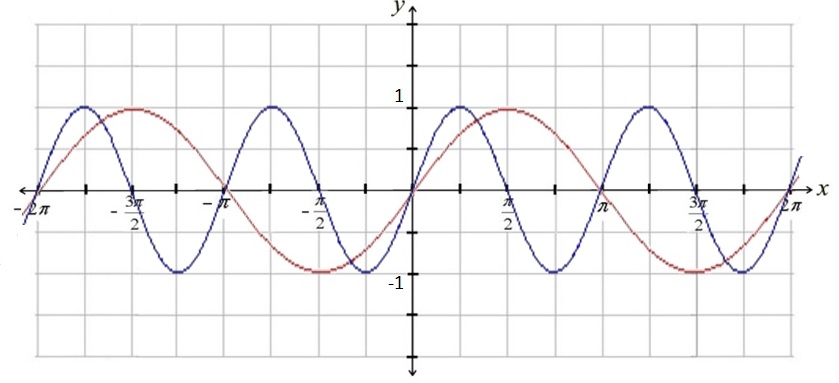 Ukázkové příklady - posouvání grafu
Př. Sestrojte graf dané funkce pomocí posunutí:   f: y = cos (x -      )
původní funkce cosinus nabývá pro:  0o = 1; 90o = 0; 180o = -1; 270o = 0; 360o = 1
nová funkce vznikne tak, že ji celou posuneme dle osy x o       (90o) směrem doprava. Tedy pro:  0o = 0; 90o = 1; 180o = 0; 270o = -1; 360o = 0
Graf se tedy pouze posune o 90o směrem doprava. (když by v závorce bylo +     doleva)
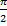 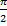 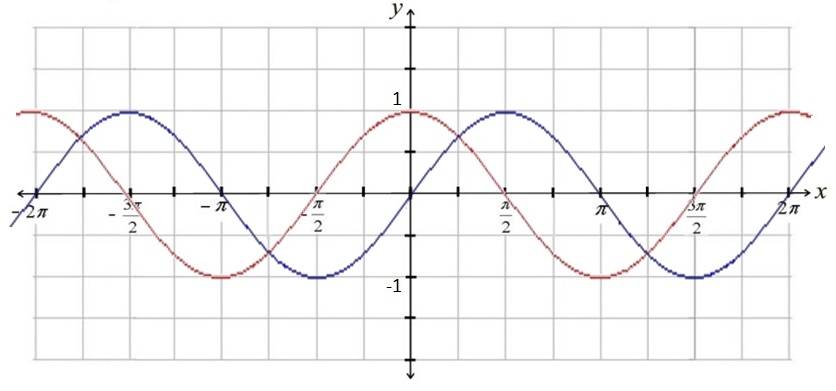 Ukázkové příklady - posouvání grafu
Př. Sestrojte graf dané funkce pomocí posunutí:   f: y = cos x - 1     
původní funkce cosinus nabývá pro:  0o = 1; 90o = 0; 180o = -1; 270o = 0; 360o = 1
nová funkce vznikne tak, že ji celou posuneme dle osy y o 1 směrem dolů a v y = -1 vznikne nová osa x´.
Graf se tedy pouze posune o 1 směrem dolů. (když by na konci bylo   +     nahoru)
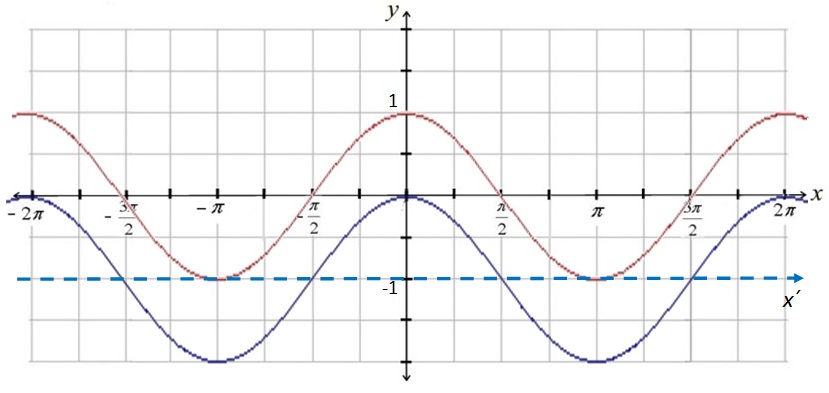 Ukázkové příklady - posouvání grafu
Př. Sestrojte graf dané funkce pomocí posunutí:   f: y = |tgx|     
původní funkce tangens nabývá pro:  0o = 0; 90o = nedef.; 180o = 0; 270o = nedef.; 360o = 0
nová funkce vznikne tak, že tu část ,původní funkce tangens, která je pod osou x souměrně podle osy x překreslíme nad osu x .
Tedy vše, co je pod osou x se nám objeví nad osou x.
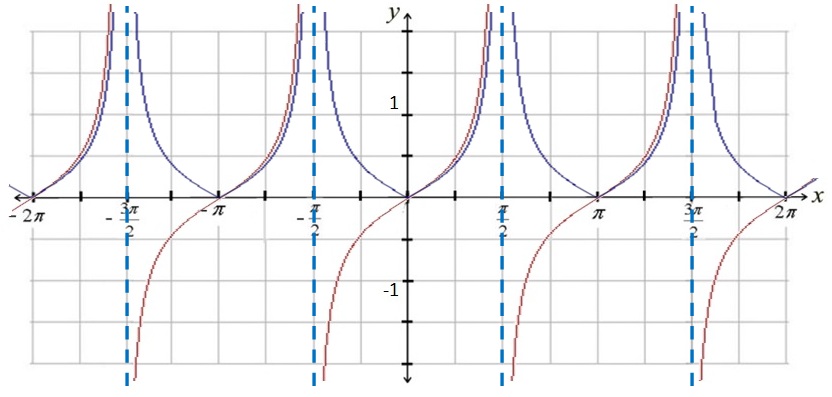 Příklady na procvičení
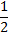 př. 1: Sestrojte graf funkce f: y = cos    x pomocí posouvání.
Řešení
př. 2: Sestrojte graf funkce f: y = sin (x +    )  pomocí posouvání.
Řešení
př. 3: Sestrojte graf funkce f: y = cos x + 0,5  pomocí posouvání.
Řešení
př. 4: Sestrojte graf funkce f: y = |sin x|  pomocí posouvání.
Řešení

přeskočit
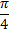 Řešení příkladu č.1:
Sestrojte graf funkce f: y = cos    x pomocí posouvání.

původní funkce cosinus nabývá pro:  0o = 1; 90o = 0; 180o = -1; 270o = 0; 360o = 1
nová funkce bude nabývat: 0,5*0o = 0o = 1; 0,5*90o = 45o =       ; 0,5*180o = 90o = 0; 0,5*270o = 135o =          ;  0,5*360o = 180o = -1
Graf změní periodu z 360o na 720o .






zpět
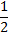 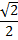 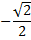 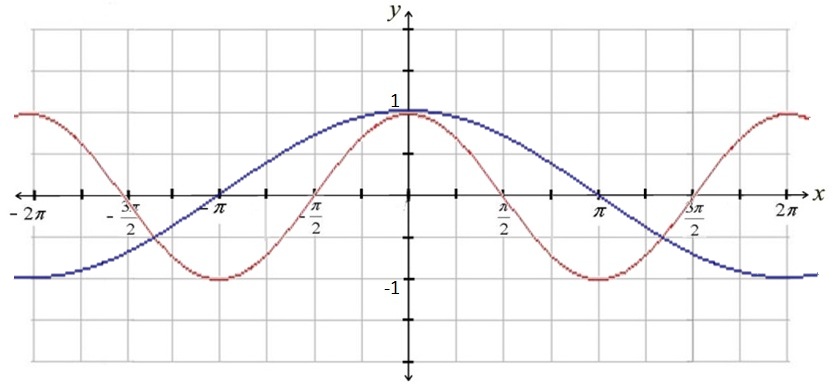 Řešení příkladu č.2:
Sestrojte graf funkce f: y = cos (x +    )  pomocí posouvání.

původní funkce  sinus nabývá pro:  0o = 0; 90o = 1; 180o = 0; 270o = -1; 360o = 0
nová funkce vznikne tak, že ji celou posuneme dle osy x o       (45o) směrem doleva. Tedy pro:  -45o = 0; 45o = 1; 135o = 0; 225o = -1; 315o = 0
Graf nezmění  svou periodu. Pouze jej posuneme směrem doleva o 45o.






zpět
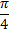 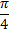 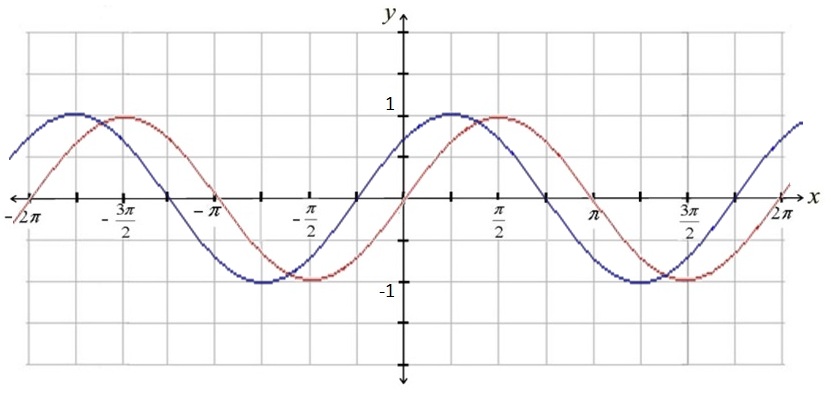 Řešení příkladu č.3:
Sestrojte graf funkce f: y = cos x + 0,5  pomocí posouvání.

původní funkce cosinus nabývá pro:  0o = 1; 90o = 0; 180o = -1; 270o = 0; 360o = 1
nová funkce vznikne tak, že ji celou posuneme dle osy y o 0,5 směrem nahoru a       v y = 0,5 vznikne nová osa x´.
Graf nezmění svou periodu. Pouze jej posuneme směrem nahoru o 0,5.






zpět
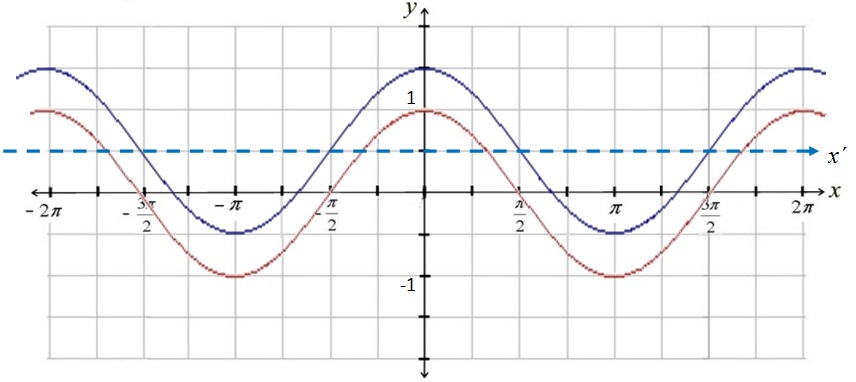 Řešení příkladu č.4:
Sestrojte graf funkce f: y = |sin x|  pomocí posouvání.

původní funkce sinus nabývá pro:  0o = 0; 90o = 1; 180o = 0; 270o = -1; 360o = 0
nová funkce vznikne tak, že tu část grafu sinus, která je pod osou x souměrně přeneseme nad osu x







zpět
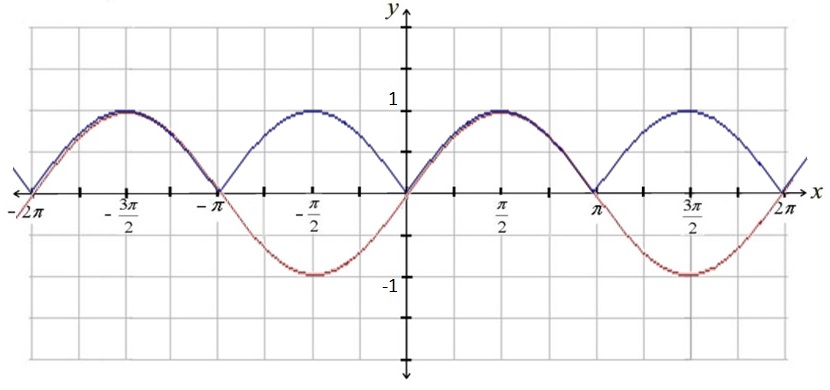 Shrnutí
goniometrické funkce -  sinus, cosinus, tangens, cotangens
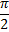 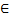 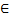 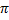 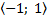 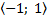 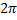 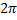 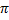 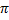 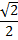 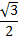 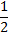 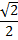 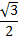 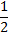 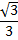 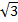 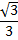 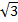 Zdroje
HUDCOVÁ, Milada a Libuše KUBIČÍKOVÁ. Sbírka úloh z matematiky pro SOŠ, SOU a nástavbové studium. 2. vydání. Havlíčkův Brod: Prometheus, spol. s r.o., 2005. Učebnice pro střední školy. ISBN 80-7196-318-6